راهنمای سامانه علم سنجی
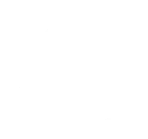 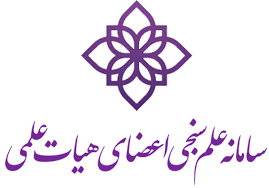 ویژه کارشناسان گروه‌های آموزشی
بیمارستان امام خمینی(ره) اهواز
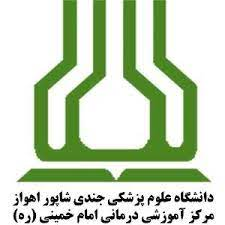 زهرا سکری
کارشناس کتابخانه بیمارستان امام خمنیی(ره) اهواز
رابط علم سنجی
تعریف
علم‌سنجی (به انگلیسی: (Scientometrics ) علم سنجش و تحلیل علم است.
علم‌سنجی، یکی از رایج ترین روش‌های ارزیابی فعالیت‌های علمی پژوهشی می‌باشد. این روش در روسیه شوروی پدید آمد و در کشورهای اروپای شرقی بویژه مجارستان، برای اندازه‌گیری علوم در سطوح ملی و بین‌المللی استفاده شد.
تعداد انتشارات به عنوان عنصری اساسی در علم سنجی می‌باشد که می‌تواند مبنای مقایسه‌های بین اجتماعات مختلف علمی و کشورها قرار گیرد. از آنجا که منتشر کردن تولید علمی دانشمندان به صورت فردی برای ترسیم نتایج مهم آماری به تنهایی کفایت نمی‌کند، ارزیابی‌های علم سنجی معمولاً بر سودمندی انتشار توسط اجتماعات علمی تأکید می‌کنند. نمونه برخی از این اجتماعات علمی به شرح زیر می‌باشد
گروه‌های پژوهشی، گروه‌ها و دپارتمان‌های دانشگاهی
موسسات علمی
کشورها و مناطق ژئوپولتیک
حوزه‌های علمی اصلی و فرعی
شاخص های علم سنجی
:Cite Score معیاری برای سنجش میزان نفوذ علمی یک مجله در موسسه Elsevier
ضریب تاثیر (Impact Factor (IF: معیاری برای سنجش میزان نفوذ عملی یک مجله در موسسه clarivate analytics
در کشور ایران برای سنجش علمی مراکز علمی عمدتاً به آمار پایگاه‌های استنادی خارج از کشور بسنده می‌شود و مراکز مرتب بر اساس آمار مقالات انگلیسی ارائه شده توسط دانشگاه‌ها، به سنجش و رتبه‌بندی آن‌ها اقدام می‌کنند
این سامانه به سنجش اعضای هیات علمی دانشگاه ها بر اساس پایگاه های اسکوپوس، گوگل اسکالر، وب آو ساینس و پاب مد می‌پردازد
سامانه رتبه بندی اعضای هیات علمی وزارت بهداشت، به منظور رتبه بندی محققان و اعضای هیات علمی دانشگاه های وزارت بهداشت تهیه شد
https://isid.research.ac.ir/
علاوه بر این، با استفاده از نقشه ایران می توانید استان مورد نظر و سپس پژوهشگاه مورد نظر خود را انتخاب کنید
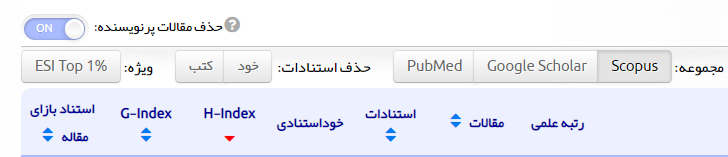 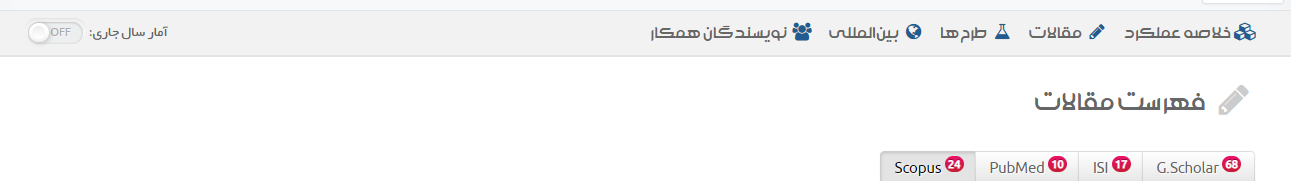 در ادامه به صورت عملی با سامانه کار میکنیم
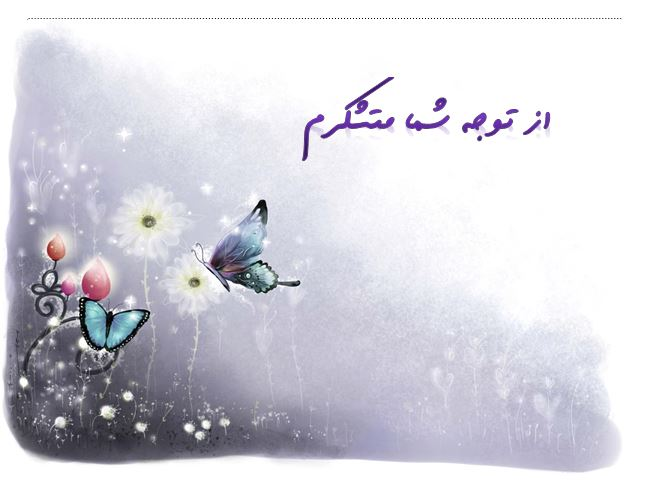